GSA & Other Graduate Organizations
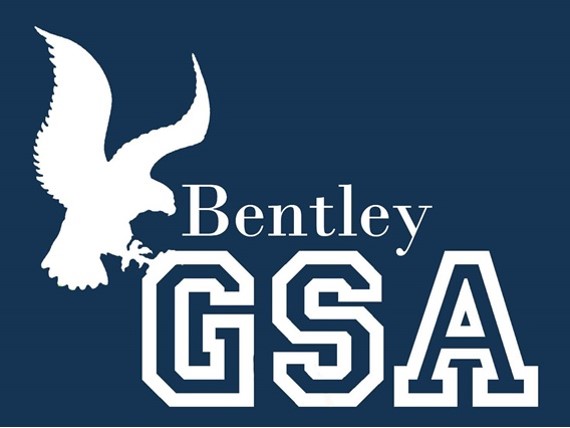 Graduate Organizations Format
GRAD ORG REQUIRMENTS
Each organization needs to have at least three board members:
President
VP of Operation 
VP of Communication
Number of executive board positions can expand as needed
Executive Board positions responsibilities can change between positions 
Responsibilities of President, VP of Operations, & VP of Communication positions need to be completed
Position titles can change as well – the focus is on the responsibilities
In order to start a new organization, a minimum of 50 signatures from graduate students supporting the organization are required
All Grad Organizations are expected to meet the following requirements:
Primary Purpose:  Serving the entire Bentley Graduate Community 
Must comply with all local, state, and federal laws and regulations, and with Bentley’s policies and requirements, as set forth in the Bentley University Student Handbook and any other materials from the GSA
Operate in a manner consistent with the goals and standards of the University
Grad Organizations cannot have their name changed unless the current name has been used for at least five years. To ask for a name change, an organization must submit a new constitution that reflects the new name. The decision will be made by the GSA Board on a case-by-case basis.
Graduate Organization Events:
Must host a minimum of 2 events per semester.
Will not discriminate on the basis of race, creed, color, sex, gender identity, sexual orientation, or physical disability.
Will focus on the Bentley Graduate Community as the primary focus. 
Grad Organizations receive funding from the Graduate Student Activity Fee – undergraduate students should be invited only with GSA’s approval.
Roles
Roles
President
Responsible for leading the organization and coordinating with the GSA
Required to attend the GSA sister organization presidents meeting 
Required to reply to GSA emails
Manage University resources wisely, ethically, and according to University and College guidelines
Develop and ensure successful officer transitions including good record keeping and new officer orientation
Should maintain with GSA an accurate and complete list of officers and members
Roles
VP of Operations
Responsible for taking care of logistics of the events
He/she should produce necessary budget proposals and the receipts for the events to the Treasurer of GSA
He/she is also responsible for maintaining a record of the giveaways
 
VP of Communication
Maintaining the organization’s Facebook page (required), Twitter and LinkedIn Group
Creating event pages and flyers
Sending Event template to GSA’s VP of Communications once event proposal is approved
Promoting the organization and its events
Sending emails to students who subscribe to the organization 
 
Advisor
Must be an employee of the University, and preferably one who holds a personal interest or professional expertise that relates to the organization he or she is advising  

GSA does not restrict the maximum number of board members
Grad Org official e-mail
Each organization should have an organization e-mail account which is granted by the GSA Advisor A.J. Darcey (adarcey@bentley.edu). 
Only 3 people will be granted access to this email. 
The e-mail account can be used to send of events e-mail to the members, book the events rooms etc. 
Organizations should NOT be using other emails.
Links and e-mails
GSA main contact: ga_GSAinfo@bentley.edu 
Poster Approval: ga_SPE@bentley.edu 
For ordering food through Sodexo: ga_catering@bentley.edu 
To book rooms: https://ems.bentley.edu/VirtualEms/
Email concerns: adarcey@bentley.edu